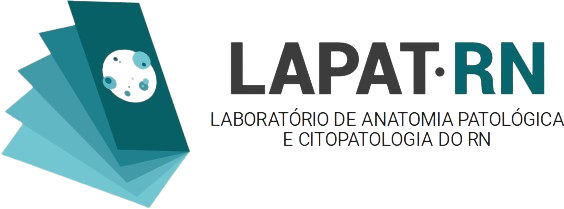 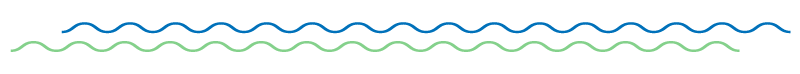 Monitoramento externo da qualidade dos laudos citopatológicos: estudo em laboratórios do Estado do Rio Grande do Norte
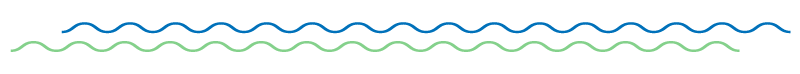 Thyago Marsicano Vieira et al¹.
¹ Laboratório de Anatomia Patológica e Citopatologia do RN (SESAP/RN)
Declaração de Conflito de Interesse
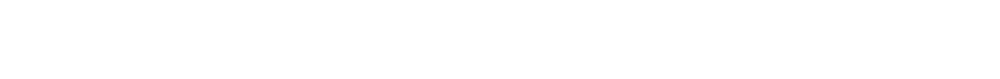 Os autores Thyago Marsicano Ferreira, Breno Figueiredo Souza, Kelson Wagner da Silva Barros, Ermeton Duarte do Nascimento, Andrea dos Santos Lima, Lúcia de Fátima Marques da Cunha, Eider Maia Saraiva, George Godeiro de Araújo Teixeira, Kleyton César de Lima Morais e Ricardo César Daniel Amorim de Sousa
afirmam NÃO ter conflito de interesse a declarar.
Exigência da RDC Nº 96/08 da ANVISA
Introdução
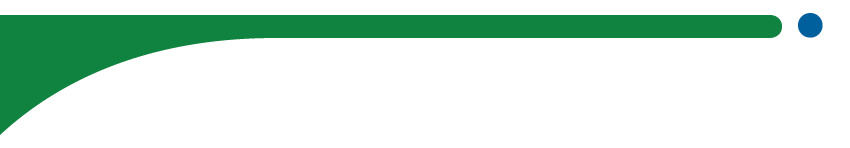 O exame citopatológico é um dos principais métodos de rastreamento do câncer do colo do útero.
A qualidade dos laudos citopatológicos é fundamental para a detecção precoce da neoplasia1.
O monitoramento externo da qualidade (MEQ)2 por um laboratório de referência é uma estratégia utilizada para avaliar a qualidade dos laudos citopatológicos e dar um feedback sobre os resultados das avaliações.
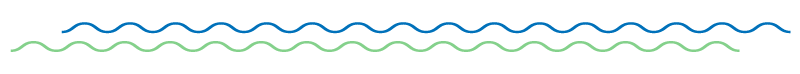 1 INSTITUTO NACIONAL DO CÂNCER JOSÉ DE ALENCAR GOMES DA SILVA. Diretrizes brasileiras para o rastreamento do câncer do colo do útero. 2. ed. Ver. Atual. Rio de Janeiro: INCA, 2016.
2 BRASIL. Ministério da Saúde. Portaria nº 3.388, de 30 de dezembro de 2013. Redefine a Qualificação Nacional em Citopatologia na prevenção do câncer do colo do útero (QualiCito), no âmbito da Rede de Atenção à Saúde das Pessoas com Doenças Crônicas. Brasília: Ministério da Saúde, 2013. Disponível em: https://www.inca.gov.br/sites/ufu.sti.inca.local/files//media/document//portaria3388_2013.pdf. Acesso em: dez. 2023.
Objetivo
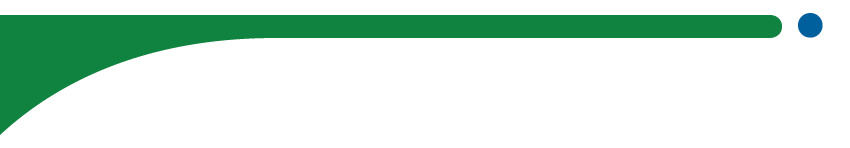 Avaliar a qualidade dos laudos citopatológicos cérvico-vaginais emitidos por laboratórios conveniados ao Sistema Único de Saúde (SUS) no Estado do Rio Grande do Norte (RN).
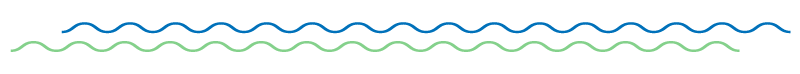 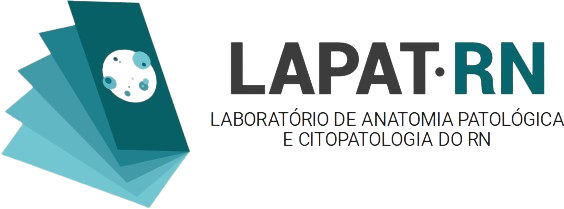 Método
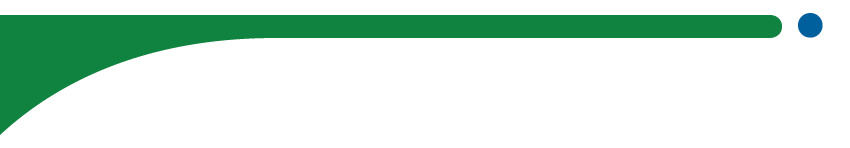 Estudo: Retrospectivo, quantitativo e descritivo.
Local: Laboratório de Anatomia Patológica e Citopatologia do RN (SESAP/RN).
Período: Fevereiro a Setembro/2023.
População e Amostra: 11 laboratórios de patologia conveniados ao SUS;
                                               1.962 lâminas citopatológicas cérvico-vaginais.
Critérios de inclusão e exclusão: Estabelecidos no programa Qualificação Nacional em Citopatologia na Prevenção do Câncer do Colo do Útero (QualiCito) do Ministério da Saúde2.
Coleta de dados: Avaliação da amostra, representação dos epitélios na amostra, presença de anormalidades no exame, alterações celulares benignas ou reparativas, alterações na microbiota e na classificação das lesões.
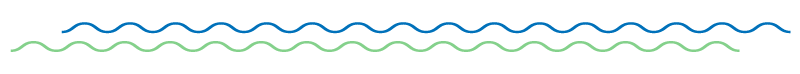 2 BRASIL. Ministério da Saúde. Portaria nº 3.388, de 30 de dezembro de 2013. Redefine a Qualificação Nacional em Citopatologia na prevenção do câncer do colo do útero (QualiCito), no âmbito da Rede de Atenção à Saúde das Pessoas com Doenças Crônicas. Brasília: Ministério da Saúde, 2013. Disponível em: https://www.inca.gov.br/sites/ufu.sti.inca.local/files//media/document//portaria3388_2013.pdf. Acesso em: dez. 2023.
Resultados
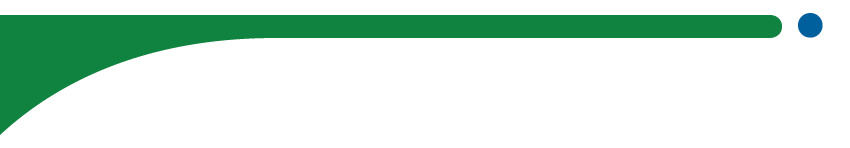 215
AMOSTRA DE
REPRESENTANDO
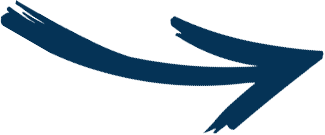 1.962
10,95%
LAUDOS SOFRERAM MODIFICAÇÃO
EXAMES CITOPATOLÓGICOS
DOS EXAMES ANALISADOS
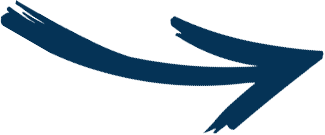 Resultados
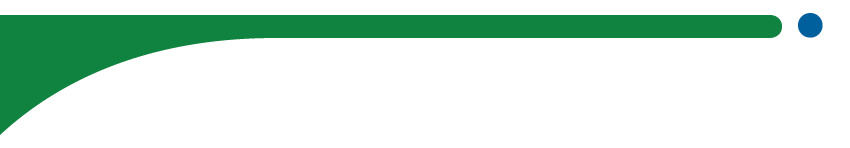 LAUDOS MODIFICADOS
AVALIAÇÃO DE AMOSTRA
EPITÉLIOS REPRESENTADOS
DENTRO DOS LIMITES DE NORMALIDADE
215
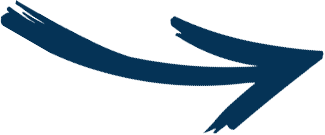 ALTERAÇÕES CELULARES 
(BENIGNAS OU REPRESENTATIVAS)
REALIZADAS 548 ALTERAÇÕES AO TOTAL
MICROBIOTA
LESÃO
Resultados
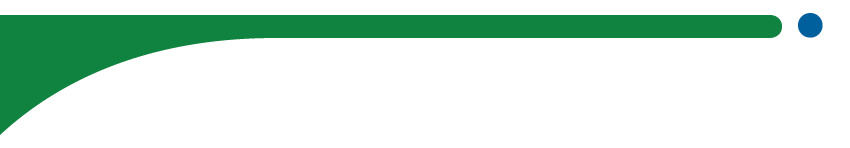 TOTAL DE MODIFICAÇÕES AVALIAÇÃO DA AMOSTRA
RESULTADOS NOS LAUDOS MODIFICADOS
16
(7,44%)
DO TOTAL DE LAUDOS MODIFICADOS
Resultados
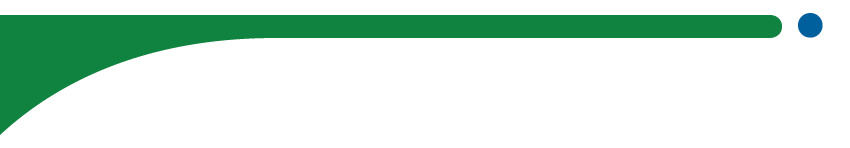 TOTAL DE MODIFICAÇÕES EPITÉLIOS REPRESENTADOS
RESULTADOS NOS LAUDOS MODIFICADOS
90
(41,86%)
DO TOTAL DE LAUDOS MODIFICADOS
Resultados
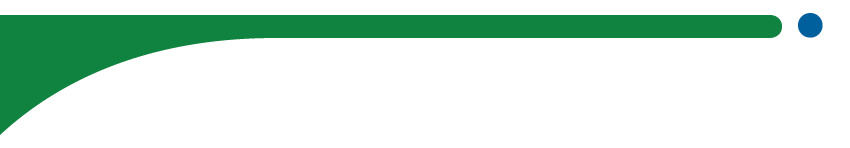 TOTAL DE MODIFICAÇÕES LIMITES DA NORMALIDADE
RESULTADOS NOS LAUDOS MODIFICADOS
90
(41,86%)
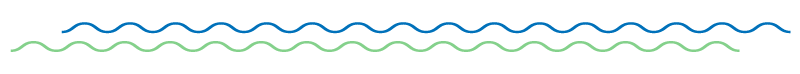 DO TOTAL DE LAUDOS MODIFICADOS
Resultados
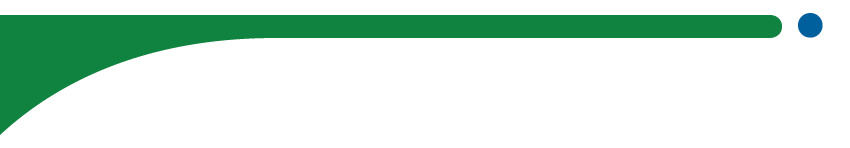 TOTAL DE MODIFICAÇÕES ALTERAÇÕES CELULARES BENIGNAS
RESULTADOS NOS LAUDOS MODIFICADOS
106
(49,30%)
DO TOTAL DE LAUDOS MODIFICADOS
Resultados
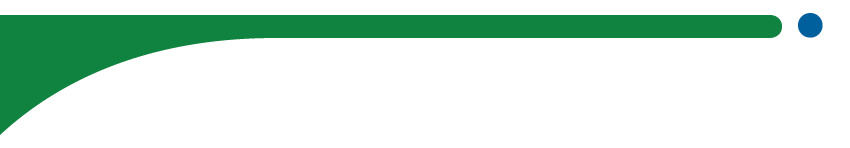 TOTAL DE MODIFICAÇÕES MICROBIOTA
RESULTADOS NOS LAUDOS MODIFICADOS
154*
(71,63%)
DO TOTAL DE LAUDOS MODIFICADOS
* MAIOR NÚMERO DE MODIFICAÇÕES
Resultados
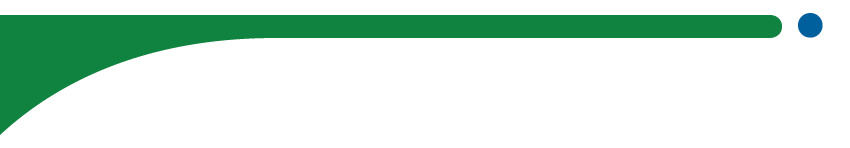 TOTAL DE MODIFICAÇÕES LESÃO
DEPOIS
ASC-US
10 (10,7%)a
93
(43,26%)
1 (1,07%)a
ASC-H
ANTES - NILM = 17
4 (4,3%)a
HSIL
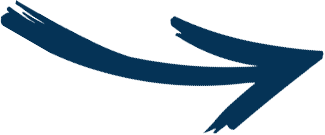 AGC-US
1 (1,07%)a
DO TOTAL DE LAUDOS MODIFICADOS
1 (1,07%)a
AGC-H
a = Undertreatment
b = Overtreatment
Porcentagem em cima do total das modificações do tópico lesões.
Resultados
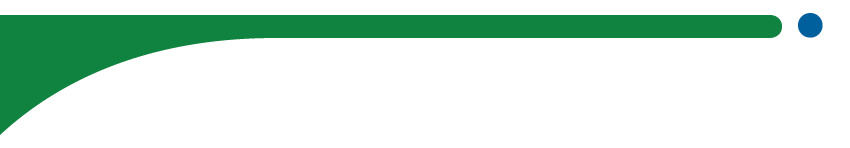 DEPOIS
DEPOIS
NILM
7 (7,5%)b
NILM
33 (35,4%)b
7 (7,5%)
ASC-US
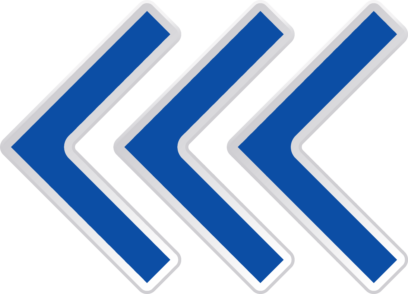 9 (9,6%)
LSIL
ANTES - ASC-US = 51
ANTES - LSIL = 22
6 (6,4%)a
HSIL
2 (2,1%)a
ASC-H
HSIL, SEM EXCLUIR MICROINVASÃO
1 (1,07%)a
HSIL
7 (7,5%)a
1 (1,07%)a
AGC-US
a = Undertreatment
b = Overtreatment
Porcentagem em cima do total das modificações do tópico lesões.
Resultados
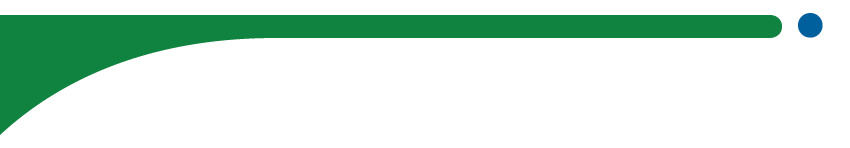 DEPOIS
DEPOIS
NILM
NILM
1 (1,08%)b
1 (1,08%)b
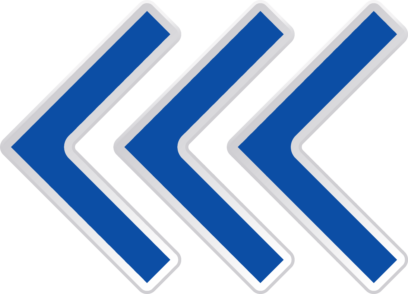 ANTES - AGC-US = 1
ANTES - ASC-H = 2
HSIL
1 (1,08%)
a = Undertreatment
b = Overtreatment
Porcentagem em cima do total das modificações do tópico lesões.
Achados importantes
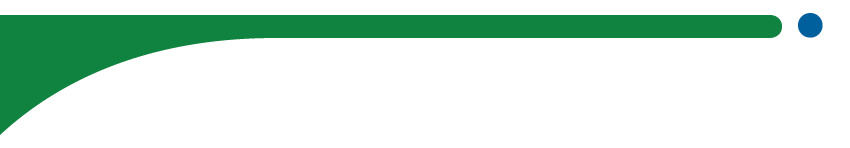 24
UNDERTREATMENT
OVERTREATMENT
761   (77%)
10
40
02
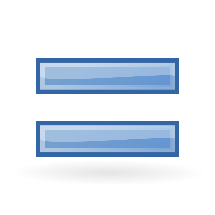 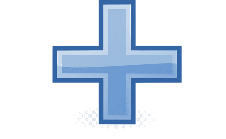 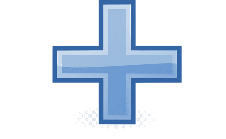 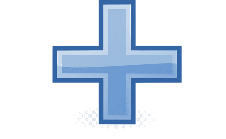 REPETIÇÃO
REPETIÇÃO
COLPOSCOPIA
COLPOSCOPIA
1 INSTITUTO NACIONAL DO CÂNCER JOSÉ DE ALENCAR GOMES DA SILVA. Diretrizes brasileiras para o rastreamento do câncer do colo do útero. 2. ed. Ver. Atual. Rio de Janeiro: INCA, 2016.
Conclusão
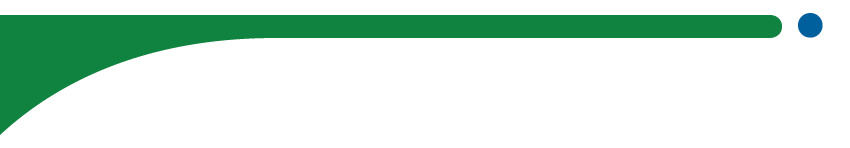 Os resultados deste estudo mostraram que a qualidade dos laudos citopatológicos realizados em laboratórios do RN apresenta oportunidades de melhoria, em especial no que concerne à classificação das lesões de alto grau. 
O feedback do MEQ emitido pelo Laboratório de Referência é uma ferramenta importante para melhorar a qualidade dos laudos citopatológicos.
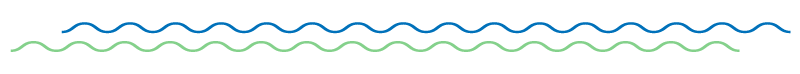 obrigado
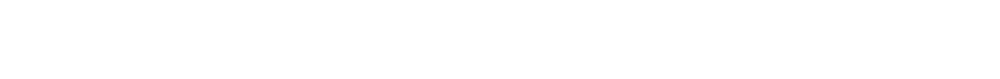 CONTATO
marsicanothyago@gmail.com